Jet-veto Resummation for Gauge boson Pair
Yan  Wang
Based on Phys. Rev. D 88, 114017  (2013), 
      arXiv:1504.00509 [hep-ph]
Mini workshop for CEPC
2015-10-19
[Speaker Notes: Today, I will report about jet-veto resummation for gauge boson pair production at the LHC. Hope that the conclusion in this work can also inspire some thought for the CEPC. This report is based on two works, one is published before, and one is submitted.]
Irreducible background
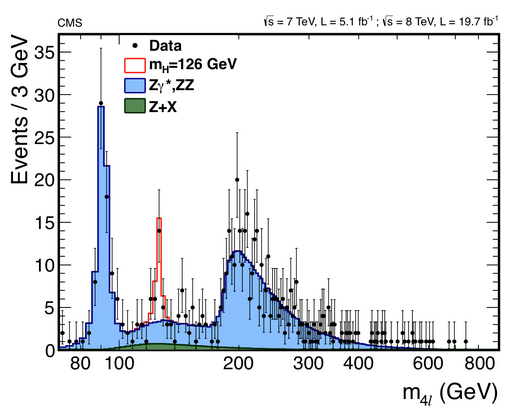 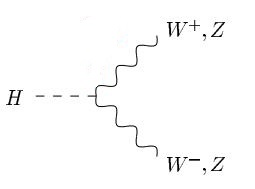 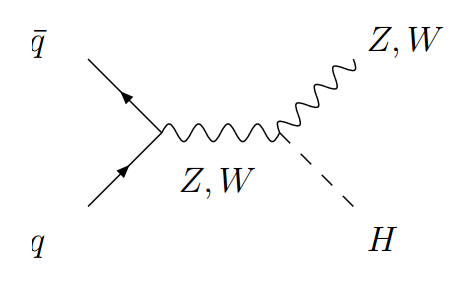 Irreducible background for Higgs boson, models such as Supersymmetry and extended Higgs sectors and so on.
[Speaker Notes: We know that the gauge boson pair is the irreducible background for Higgs boson production.  Even for many other heavy New physics particles in the New physics.]
Testing Standard Model (TGCs)
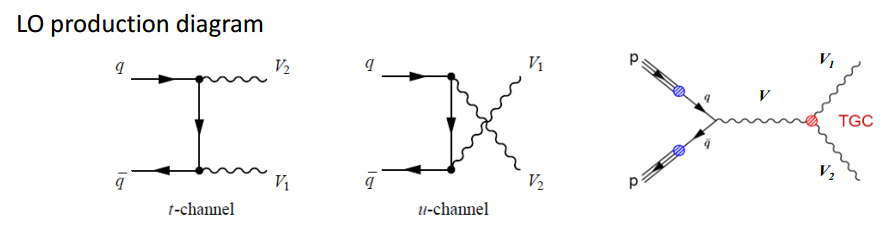 TGC ---- fundamental predictions of the non-Abelian SU(2)×U(1) gauge structure of electroweak theory.
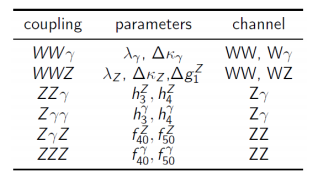 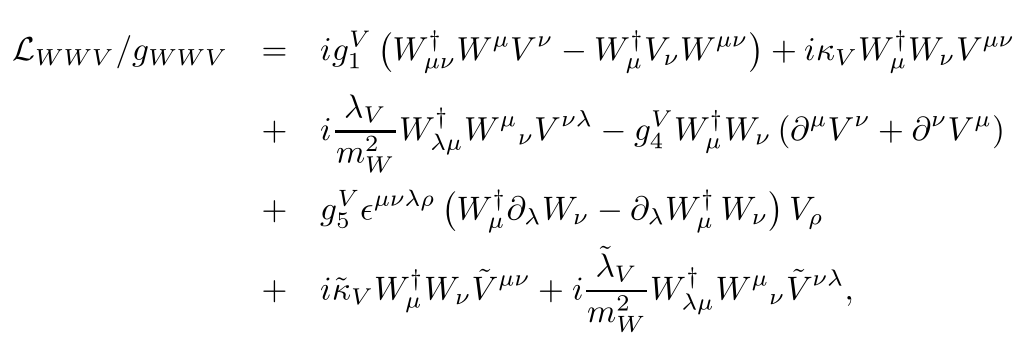 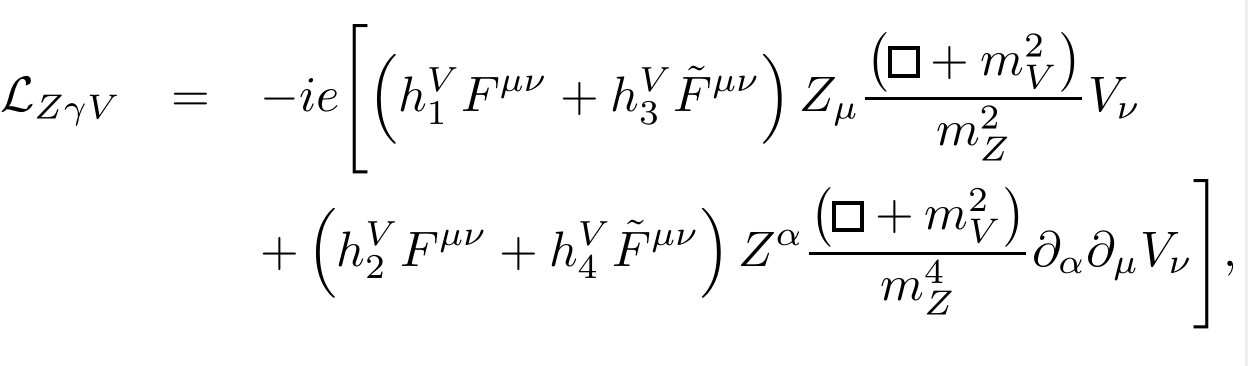 G. J. Gounaris, et. al. Phys. Rev. D 62, 073013 (2000).
K. Hagiwara, et. Al. NPB 282 253 (1987).
[Speaker Notes: It is also important for test tri-gauge boson couplings. We use high-dimension effective operator as I collected here. In SM, there is no neutral TGC vertex at LO, the charged TGC vertex is .  So if we find some excess between the experiment and the SM theory, we can fit the experimental data with the coupling of effective operator.]
Testing Standard Model
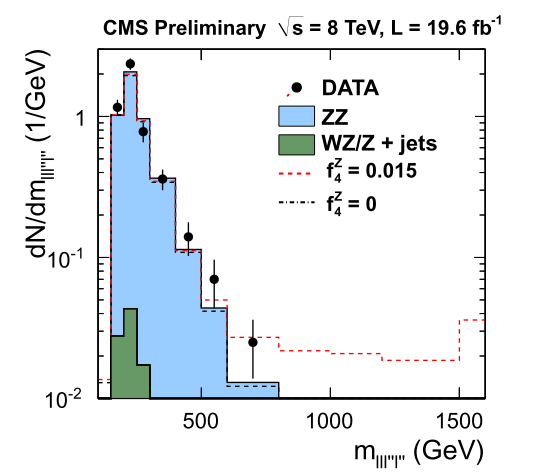 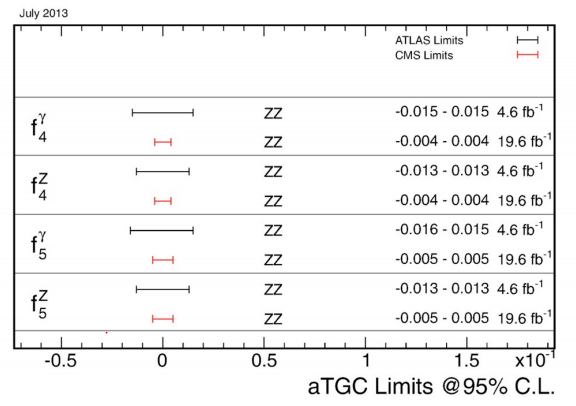 At interesting region
U. Baur et. al. PRD 53, 1098 (1996)
[Speaker Notes: At present at the LHC, the precision of the experiment has reach the same level as the LEP， which is about ten to the minus 2 or minus 3. And the QCD NLO correction and the New physics effects also give an increment of order ten to minus 3 or minus four. So we can distinguish the effects from the SM QCD  high order correction from the New physics by the experiments now. Because the manifestation of them are different.]
The theoretical predictions Gauge Boson Pair Production
Beyond QCD NLO
G. Chachamis, M. Czakon, and D. Eiras, JHEP 12 (2008) 003.
F. Campanario and S. Sapeta, Phys. Lett. B 718, 100 (2012).
M. Grazzini, JHEP 01, 15 (2006) 
R. Frederix, M. Grazzini, PLB 662, 353 (2008)
S. Dawson, I.M. Lewis, and M. Zeng, Phys. Rev. D 88, 054028 (2013).
P. Meade, H. Ramani, and M. Zeng, Phys. Rev. D 90, 114006 (2014)

QCD NNLO
WW production: T. Gehrmann, et al., Phys.Rev.Lett. 113, 212001 (2014)
ZZ  production:  F. Cascioli, et al., Phys.Lett. B 735, 311 (2014)
[Speaker Notes: For high order QCD calculation of the gauge boson pair has been pursued for a long time. The QCD NLO has been combined into MCFM package. And beyond QCD NLO, there are some paper discussing resummation effects and approximate NNLO in some limits, such as in high transverse momentum or infinite mass approximation. And the QCD NNLO results are published in the last year. WZ results are not been reported yet.]
Total Cross Section in 2013
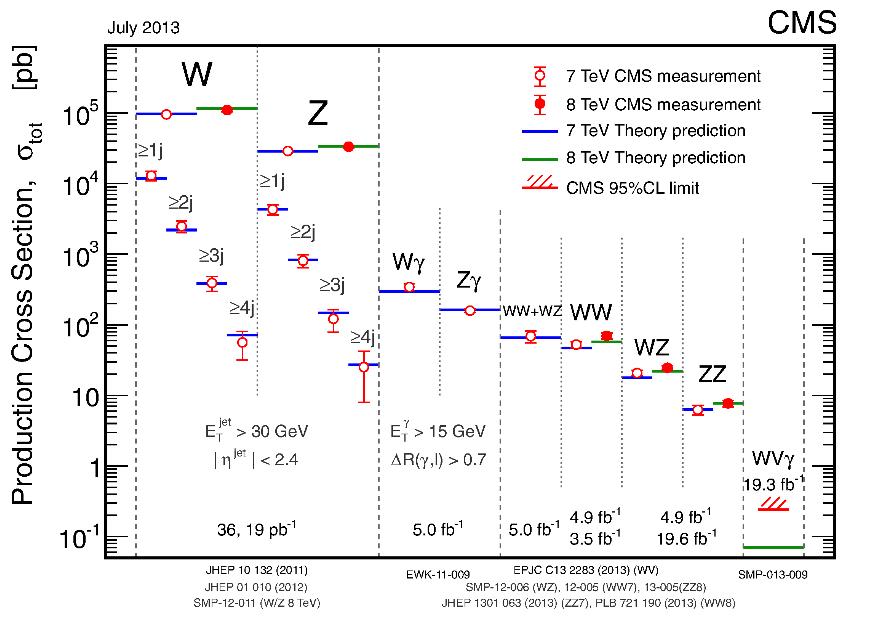 S. Dawson, et. al, PRD 88, 054028 (2013).
T. Gehrmann, et al., PRL. 113, 212001 (2014)
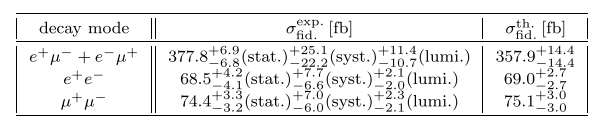 (MSTW2008 PDF)
P. Monn, G. Zanderighi 1410.4745
[Speaker Notes: So we can see the Table, the NLO results are calculated by MCFM, The NNLL refers to the Dawson’s NNLL+NLO threshold resummation results, and  NNLO si Gehrmann’s NNLO paper, all these results are calculated with MSTW2008 PDF. We can see that the QCD high order effects only provide about 10% increment. 
However, in 2013, the ATLAS and CMS collaboration both publish their measurement and found that the experimental data had exceeded the theoretical prediction a lot. 
How does this happened?  These authors found that if we only compare the fiducial cross section, which means we only consider the WW decay to 4leptons with cuts for final states and without any jets, we don’t unfolded it into WW total cross sections, and there is no excess in the measurements compared to the NLO QCD predictions]
Jet Veto
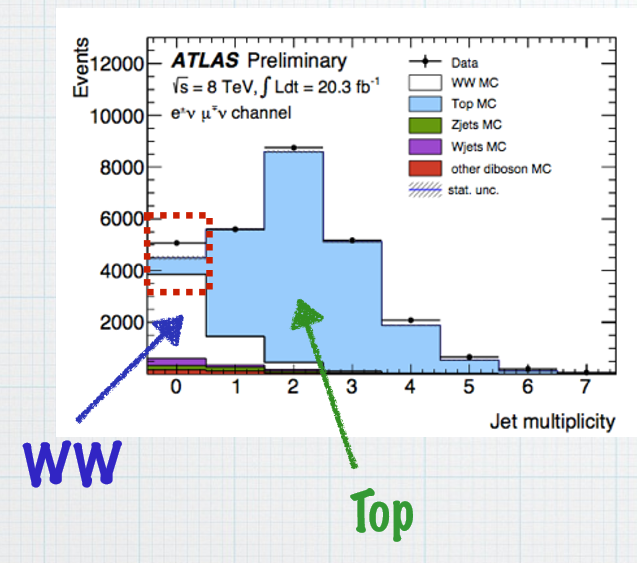 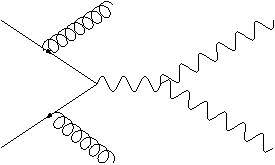 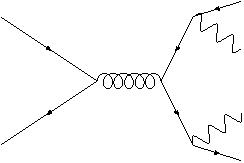 [Speaker Notes: What does this can tell us? 
The main difference between a fiducial cross section and the total cross section is that fiducial cross section only consider the 4-lepton final states without any jets. It, actually, equivalent to the cross section for jet veto.  And we don’t include the cross section for WW+1jet and WW+2jets and so on.

And we will introduce a scale, which is the veto scale of the transverse momentum of jets, which is often set at 25 GeV or 30 GeV. 
Such technique is often used in the experiments, and the benefit is that it can reduce the background . For Example, ttbar is the irreducible background 
For WW production, but if we class them by jet numner., and we can see from the figure that the background of  WW+0jet bin is very small, while it suffer a very large background in other bins. 

We class them though the scale of pt_veto, which means if the jet’s pt larger than pt_veto, we discard the event.]
Transverse Momentum Distribution
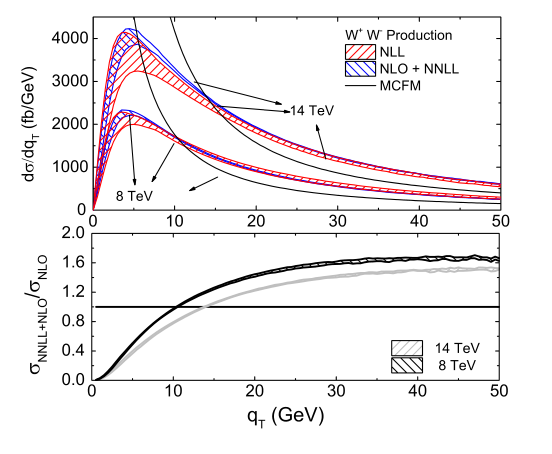 Veto efficiency: 
simulated by software, 
often POWHEG+PYTHIA
YW, Chong Sheng Li, Ze Long Liu, 
Ding Yu Shao and Hai Tao Li, 
Phys. Rev. D 88, 114017  (2013)
[Speaker Notes: Then we can extrapolate the measured fiducial cross section through data driven Monte Carlo (MC) acceptances to gain the inclusive cross section. 
The method is  if the experiment and theory are both correct, we will get the equation here. The sigma_veto is measured in the experiments and what’s on the right can be simulated by MC. So the sigma_total is what reported in the experiment paperAnd we believe the cuts for leptons and detector resolution will not affect the final conclusion. 
Now we know that sigma_veto is the same with QCD NLO predictions, but sigma_total is larger than the prediction. So the problem is most likely happened on the right side, which is simulated by the software, and CMS and ATALS use POWHEG+PYTHIA here.

So in order to check whether the POWHEG give the right simulation, we study the NLO+NNLL resummaiton for the transverse momentum distribution for gauge boson pair.  We calculated WW, WZ and ZZ case]
Transverse Momentum Distribution
YW, Chong Sheng Li, Ze Long Liu, Ding Yu Shao and Hai Tao Li, Phys. Rev. D 88, 114017  (2013)
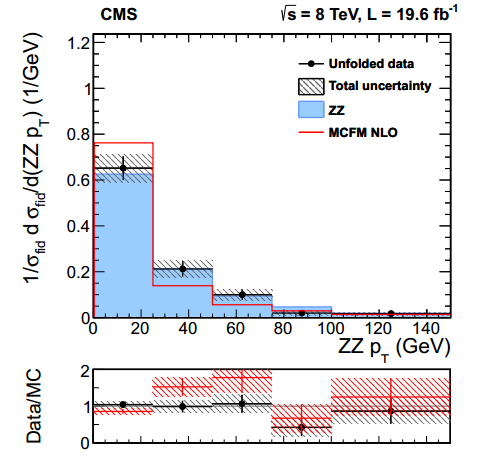 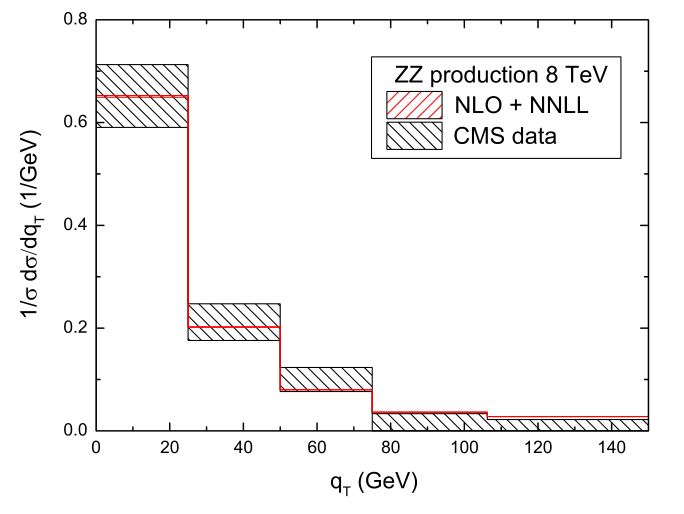 [Speaker Notes: However, at that time, there is no excess experiment for WW cross section. So we only compare the ZZ case in the paper. But the situation for ZZ and WW is very similar. So we can have the same conclusion for them. 
In this two figures, the first one is given by the experiment and the blue area is POWHEG+PYTHIA results, which is still a little different from the experimental data. The second one is our resummation results, which improve the POWHEG results and  is completely agree with  the experiment. 
So we can find that the POWHEG results underestimate the sigma_veto, so give a larger total cross section.]
Total Cross Section in 2015
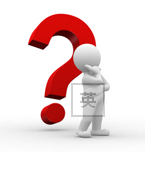 CMS PAS SMP-14-016
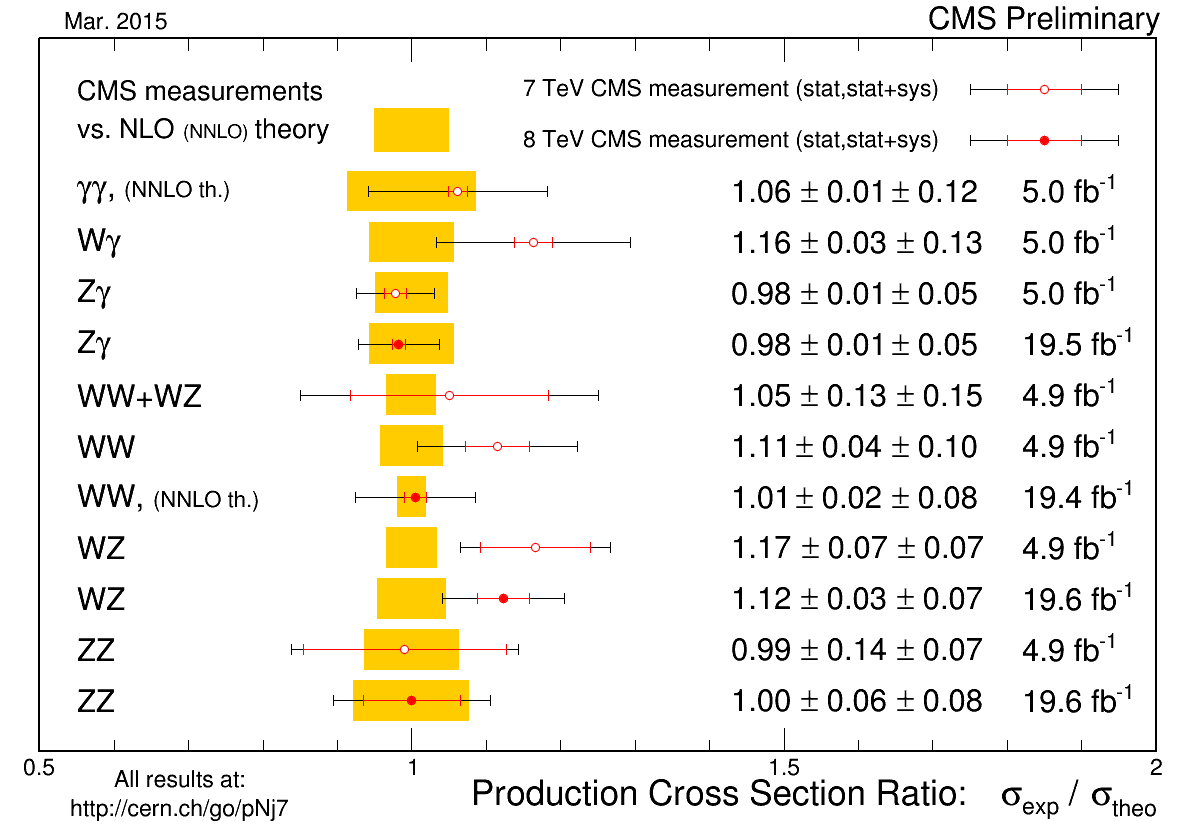 The simulated POWHEG events are reweighted by the NNLL transverse momentum resummation predictions.
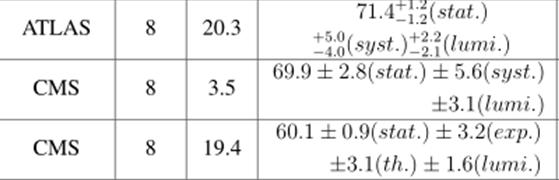 [Speaker Notes: The  CMS collaboration then use the NNLL transverse momentum resummation predictions to reweight the POWHEG  results, and gain the new experimental total cross section, it decreases a lot compared to the former results, and is consistent with the NNLO predictions.]
The Total Cross Section For WZ And ZZ Production
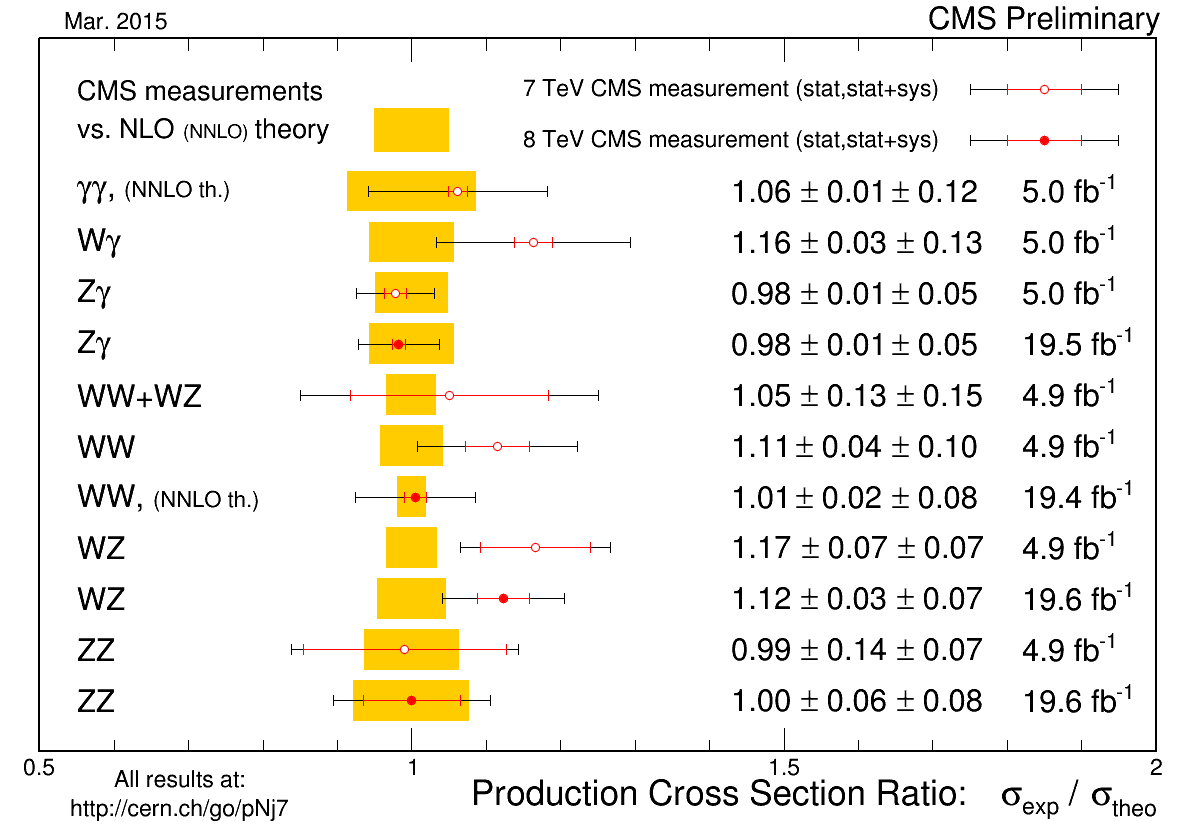 NLO
lumi.
exp.
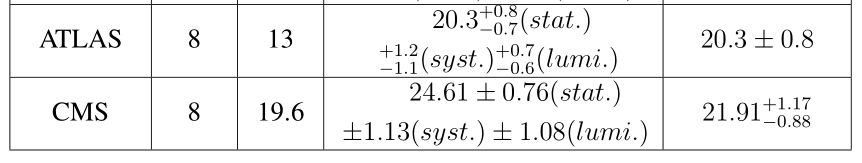 CMS PAS SMP-13-005
F. Cascioli, et al., PLB 735, 311 (2014)
CMS PAS SMP-12-006
[Speaker Notes: And there is also an excess in CMS experiment for WZ process.  And the ATLAS results is consistent with NLO predictions. And for ZZ production, though measurements agree with NLO predictions, But the NNLO corrections for ZZ production increase the NLO result by 12% when √s=8 TeV. So we also need to check these two process.]
Resummed Prediction
WY, Chong Sheng Li, Ze Long Liu, arXiv:1504.00509 [hep-ph]
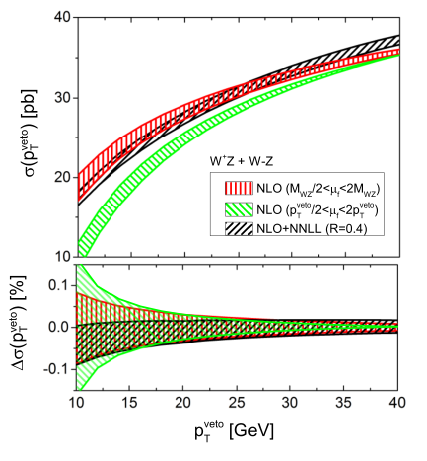 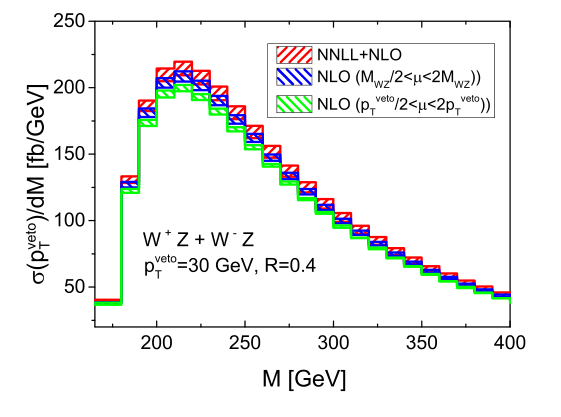 The comparison of the jet-veto NLO and jet-veto  NLO+NNLL  resummation
The invariant mass distributions
[Speaker Notes: This time we study the jet veto cross section in an analytical way, not integrate the pt distribution, but gain the jet-veto cross section directly.  This is the logarithm we want to resumed. 
At the beginning, I present some details.
First is the comparison of the NLO and NLO+NNLL  resummation, including the jet-veto cross section and invariant mass distribution.
The variables will changed a lot if we consider the resummation.]
Resummed Prediction
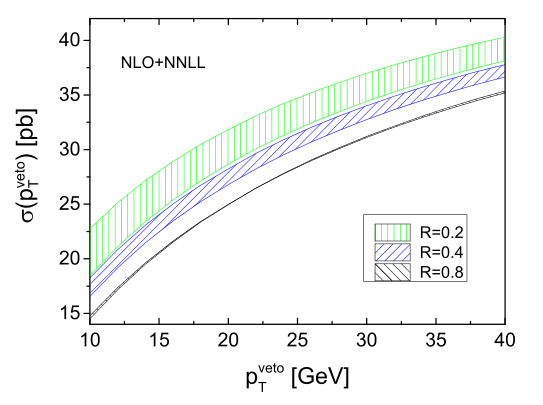 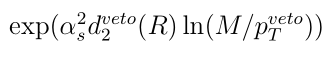 [Speaker Notes: Here is the Jet radius R, which has the form of this. So the cross section decrease when R become larger. And the uncertainties also goes down.
(Another thing I don’t show here is when center-of-mass energy increase the theoretical uncertainties also goes down, the tendency is more obvious than the NLO prediction.)]
Compare With POWHEG+PYTHIA
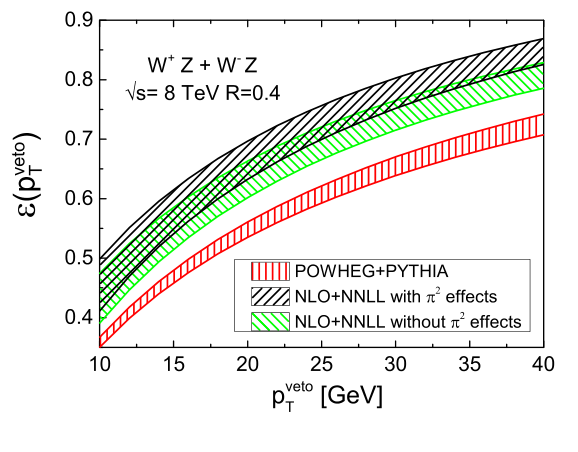 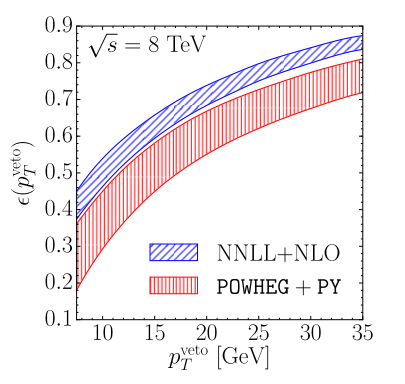 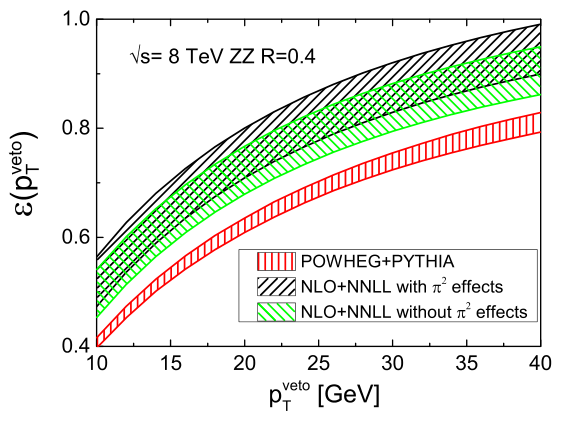 P. Jaiswal, T. Okui, PRD.90.073009
WY, C-S. Li, Z-L. Liu, arXiv:1504.00509
[Speaker Notes: Here is main conclusion, in their paper and our works, we compare the jet-veto resummation results with POWHEG+PYTHIA and in the next page is comparison with aMC@NLO+PYTHIA. The y axis is the efficiencies which is defined as. For WW case, the POWHEG results is a little different because they use a different way to calculate the uncertainties , that is combine the uncertainties of 0jets and events larger than 1jets together. But the center value is almost at the same position with ours.]
Compare With aMC@nlo+PYTHIA
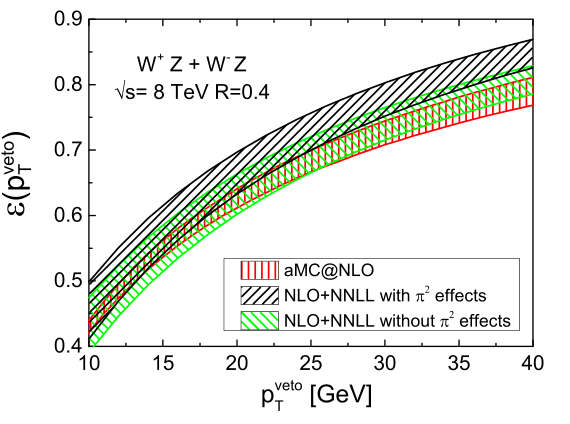 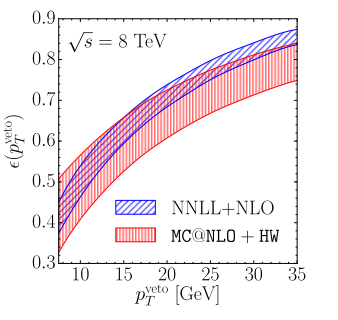 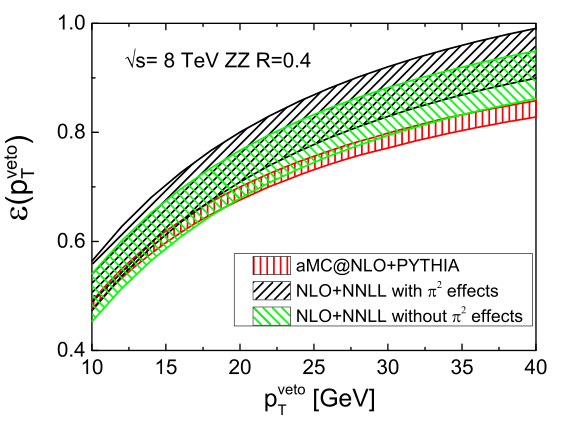 [Speaker Notes: the POWHEG give a more lower efficiency. Not only compare to the NLO+NNLL resummation but also to the aMC@NLO. So it give a much higher cross section in the experiments.]
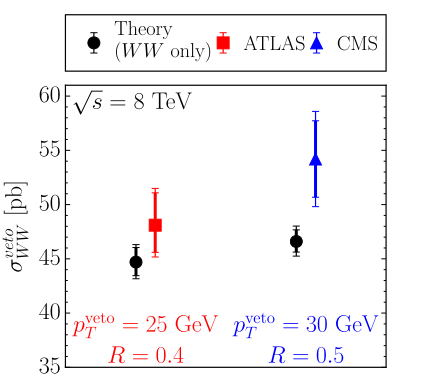 Compare With Exp.
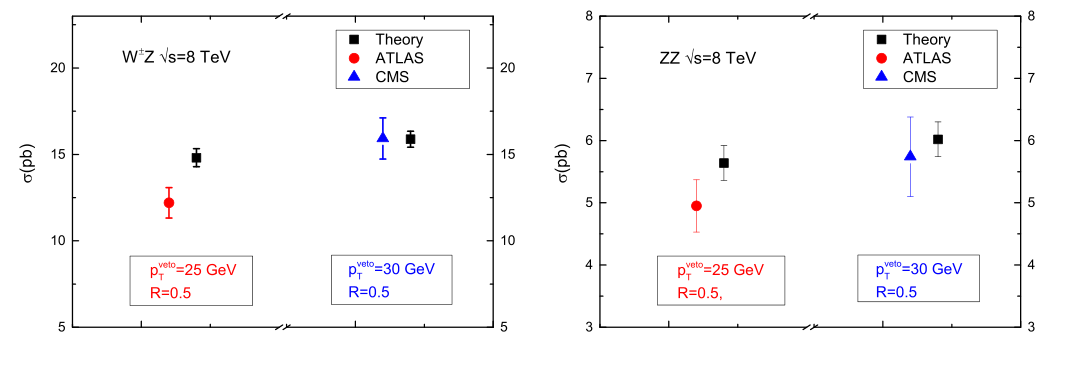 [Speaker Notes: If we only compare the experiment veto cross section with our prediction, We will find they are more consistent than before.
There is some discrepancy, like for WW production, however in CMS newest report, they use their own analysis to make the measurement agree with NNLO, as stated before. For WZ ATLAS result, there maybe also the same things happened.]
Tunes in POWHEG+PYTHIA
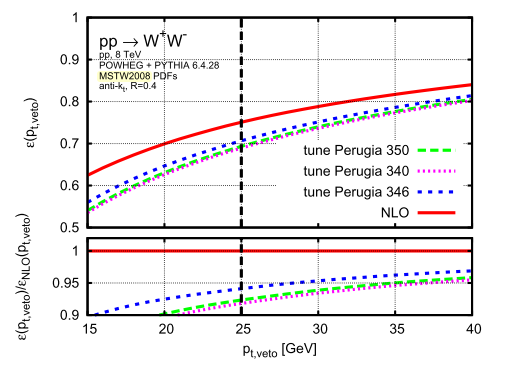 P. Monn, G. Zanderighi 1410.4745
[Speaker Notes: Because we use the default setting in POWHEG+PYTHIA, in this paper they said there at least 3 to 5 percent difference when choosing different parameters.]
CONCLUSION
NLO + NNLL jet-veto resummation for gauge boson pair

POWHEG+PYTHIA underestimate NLO cross section

Reweight the cross section
[Speaker Notes: What can enlighten us is that high order correction is important not for the theoretical consideration, but for experimental measurement at least in this case, And the effects for high order correction should be considered process-by-process and observable-by-observables. At least, threshold resummation and resummation for jet final states are important at CEPC. I can’t make a assertion now.]